Physics of Rare RI Ring, RIKEN, Nov.10-12, 2011
Status of SCRIT Electron Scattering Facility
M. Wakasugi, and SCRIT Collaborators
RIKEN Nishina Center
Rikkyo University
Tohoku University
Nagaoka University of Technology
Contents:
 Overview of SCRIT Facility
 Recent Achievements
 Schedules
SCRIT (Self-Confining RI Ion Target)
Electron scattering  ⇨  Charge density distribution
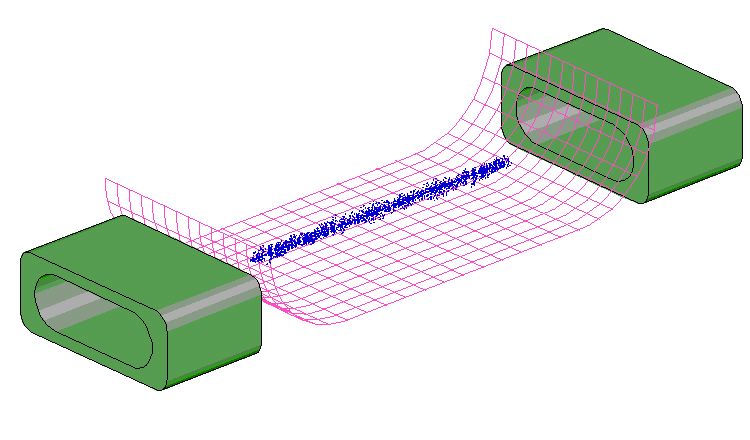 Target Ions
Required Luminosity > 1026/(cm2s)
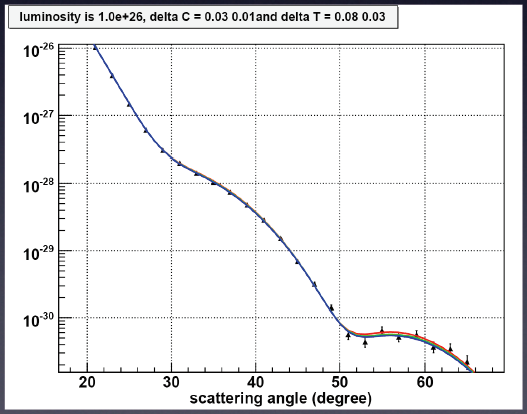 Yield Estimation for Sn isotopes
　Electron Energy 	　 300MeV
　Scattering Angle	　 20°-65°
　Azimuthal Angle	　 90°
　Measurement Time 1week
Target Luminosity  >  1027 /(cm2s)
up to 2nd. Maximum
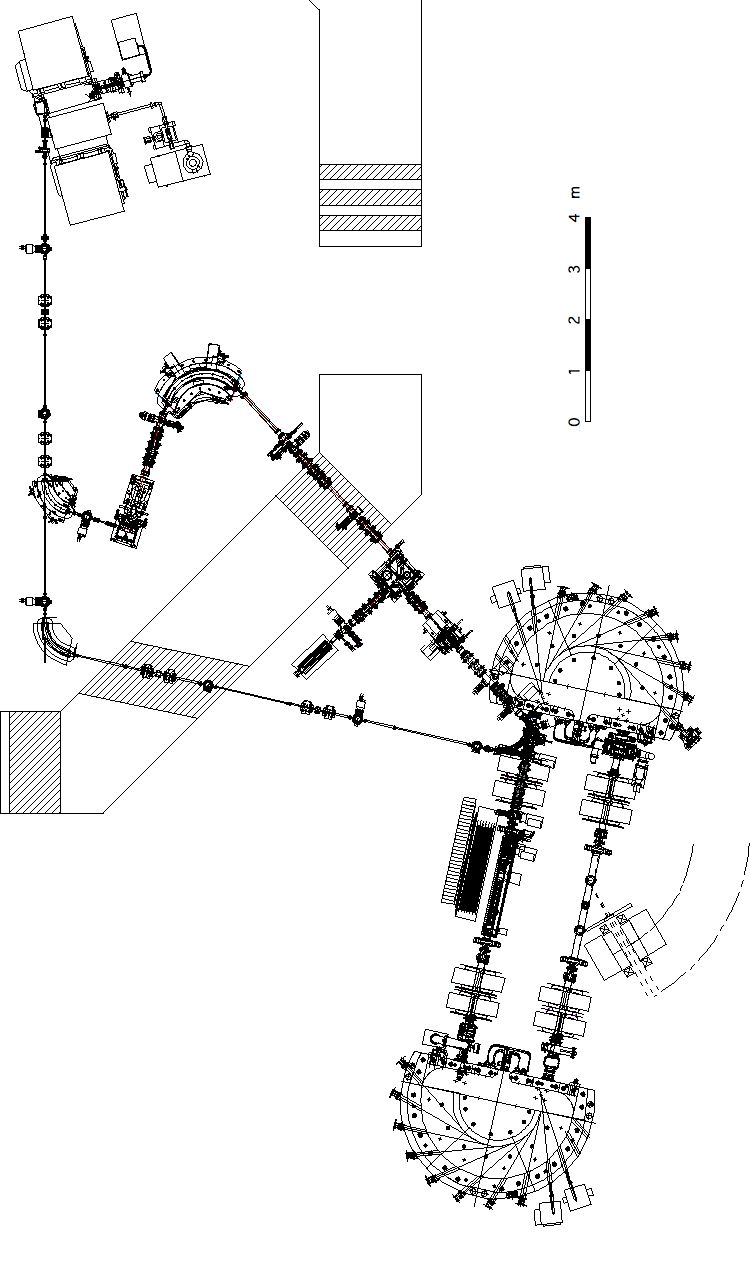 Equipment Configuration
RTM
Ion Source
ISOL
Construction 2009
Energy	150MeV
Upgrade	10W → 3kW
Construction 2009
Circum.	21 m
Energy	150-700MeV
(under construction)
SR2
e-Detectors
SCRIT
e-Spectrometer
(under construction)
SR2 (SCRIT-equipped Riken Storage Ring)
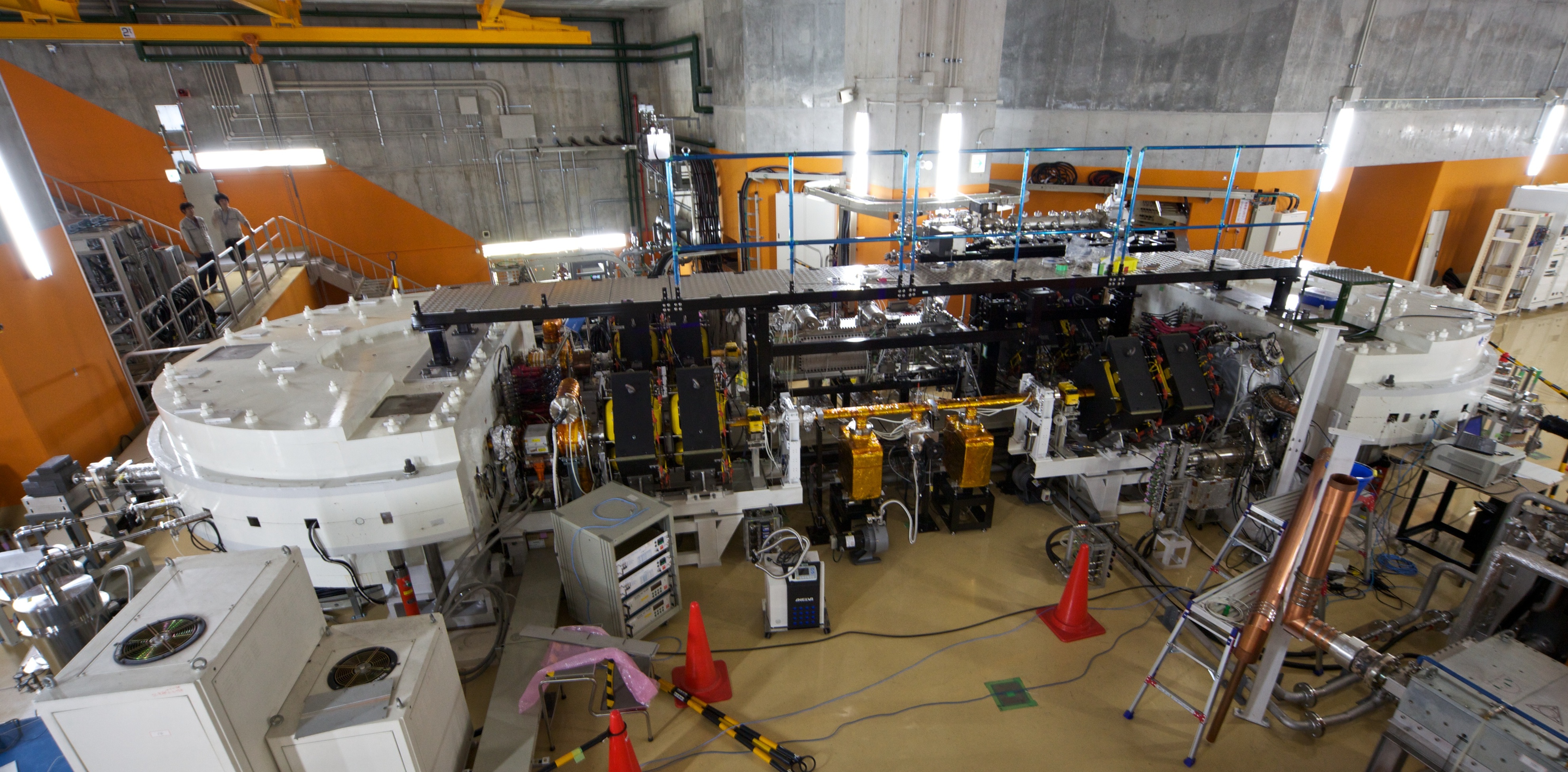 SCRIT device
Current Performances
500mA
250mA
Current
Lifetime
>1.0 AH
0.5 AH
10-8 Pa
Vacuum (on beam)
6×10-8 Pa
SCRIT Device
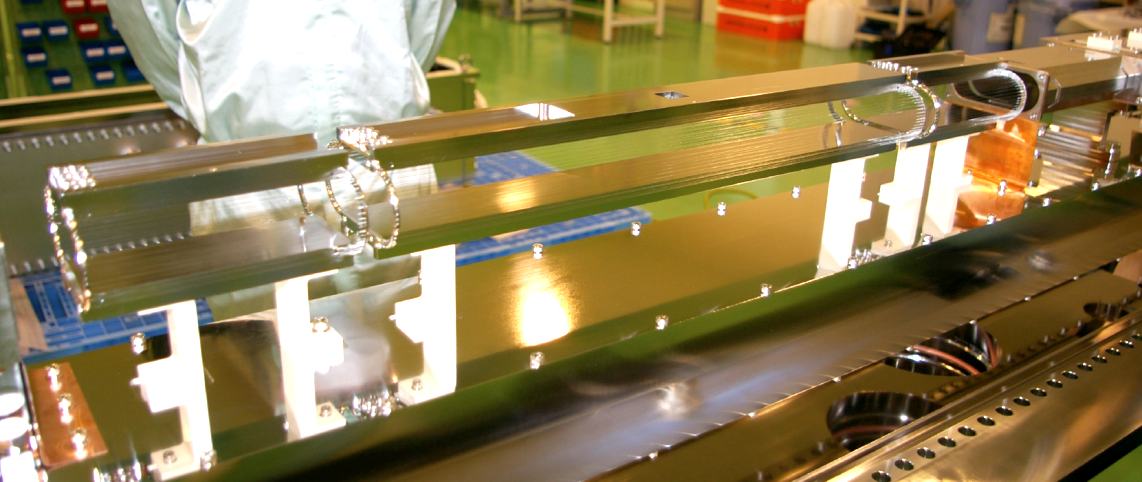 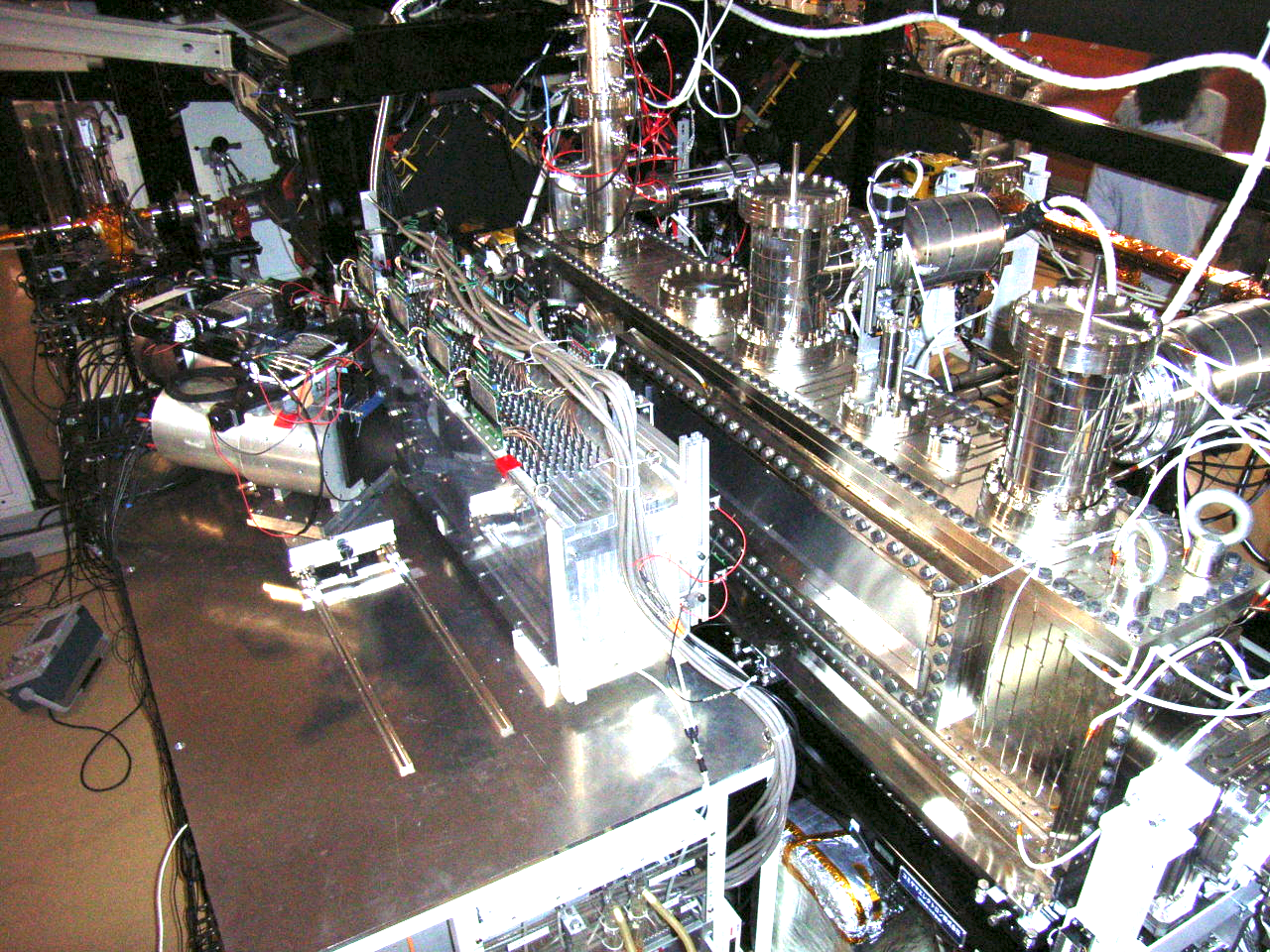 SCRIT Electrodes
Current Setupfor test experiments
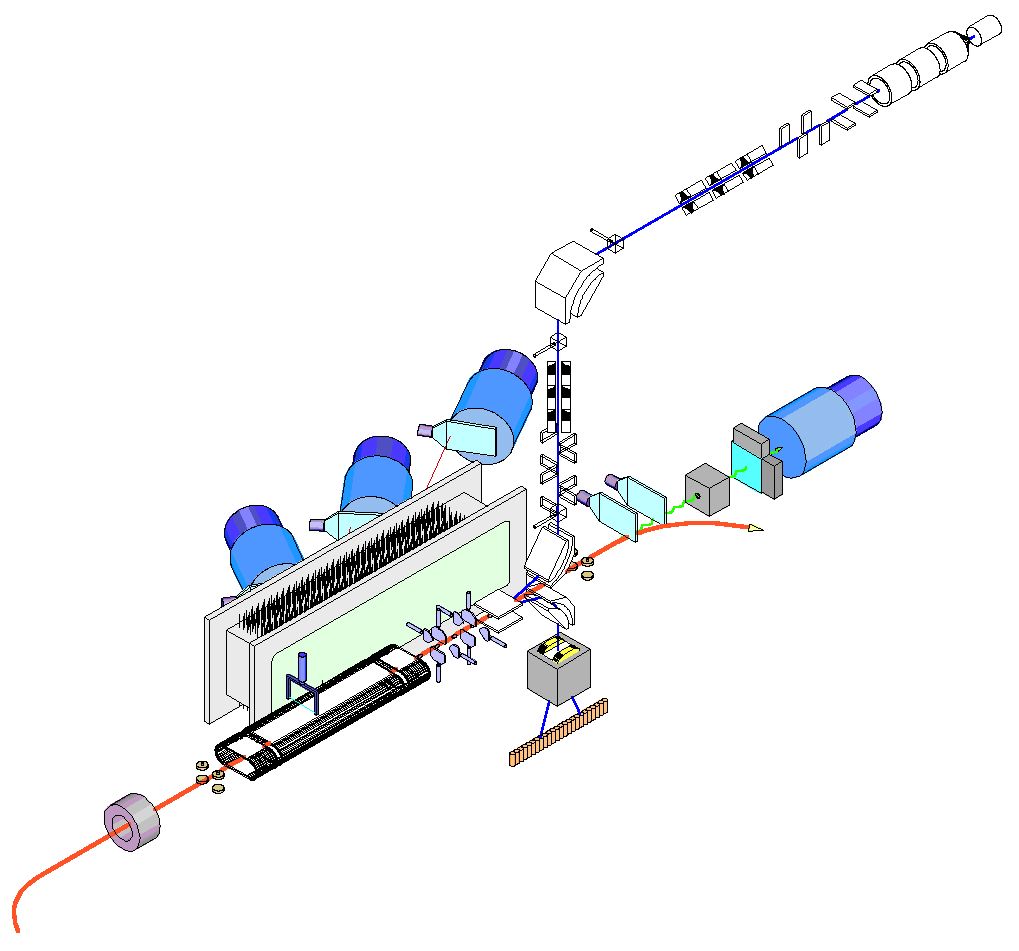 Test (Cs) Ion
Source
for Luminosity
Pb-glass Cerenkov
Scintillator
Caloriemeters
for Scattered
Electrons
2D Fiber Scintillators
Forward
Scintillators
Drift Chamber
E×B Analyzer
SCRIT
Electrode
for Trapped Ions
DCCT
e-Beam
Ion Trap in SCRIT
Charge State Distribution
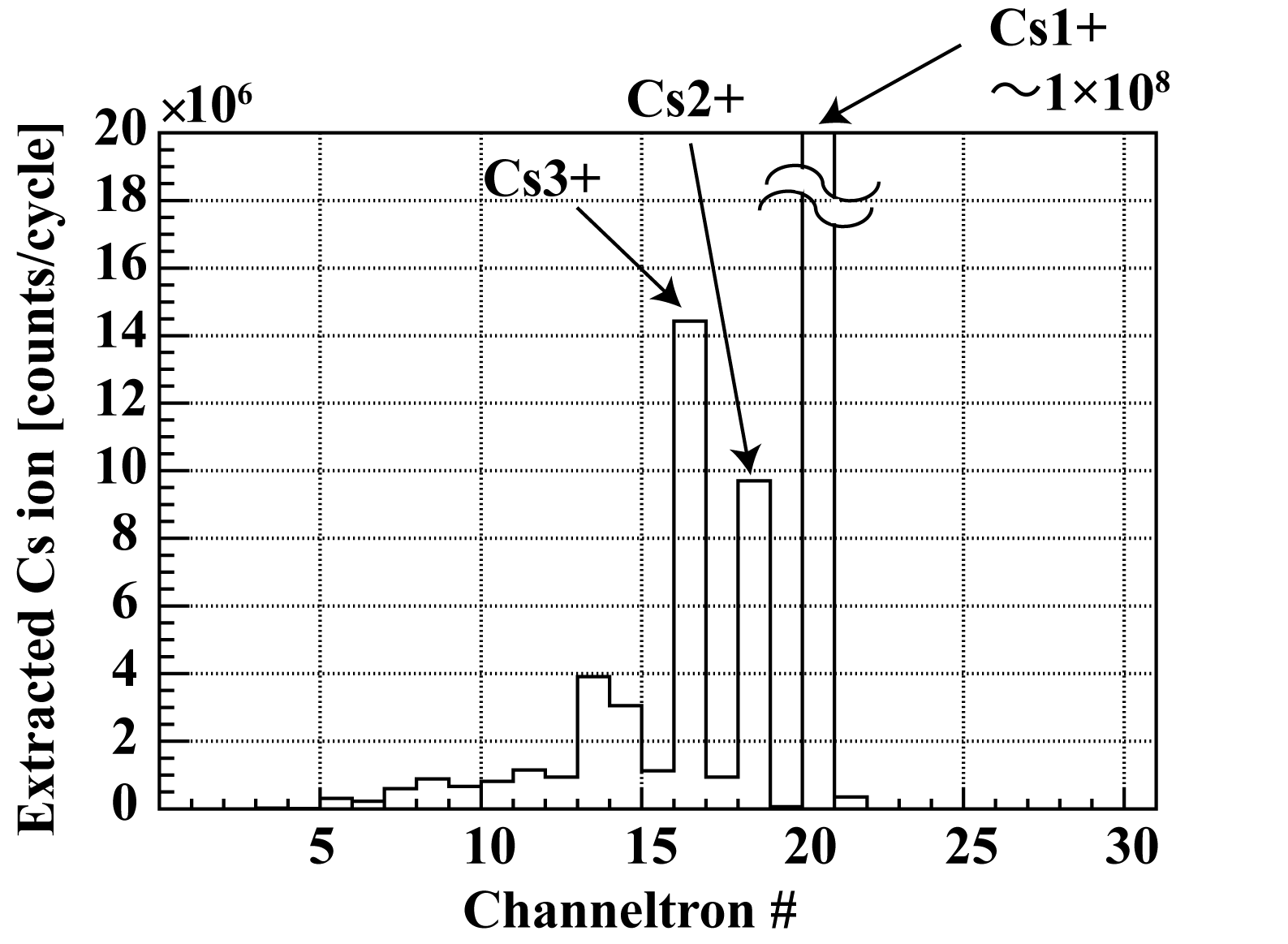 Change of Number of Trapped Ions
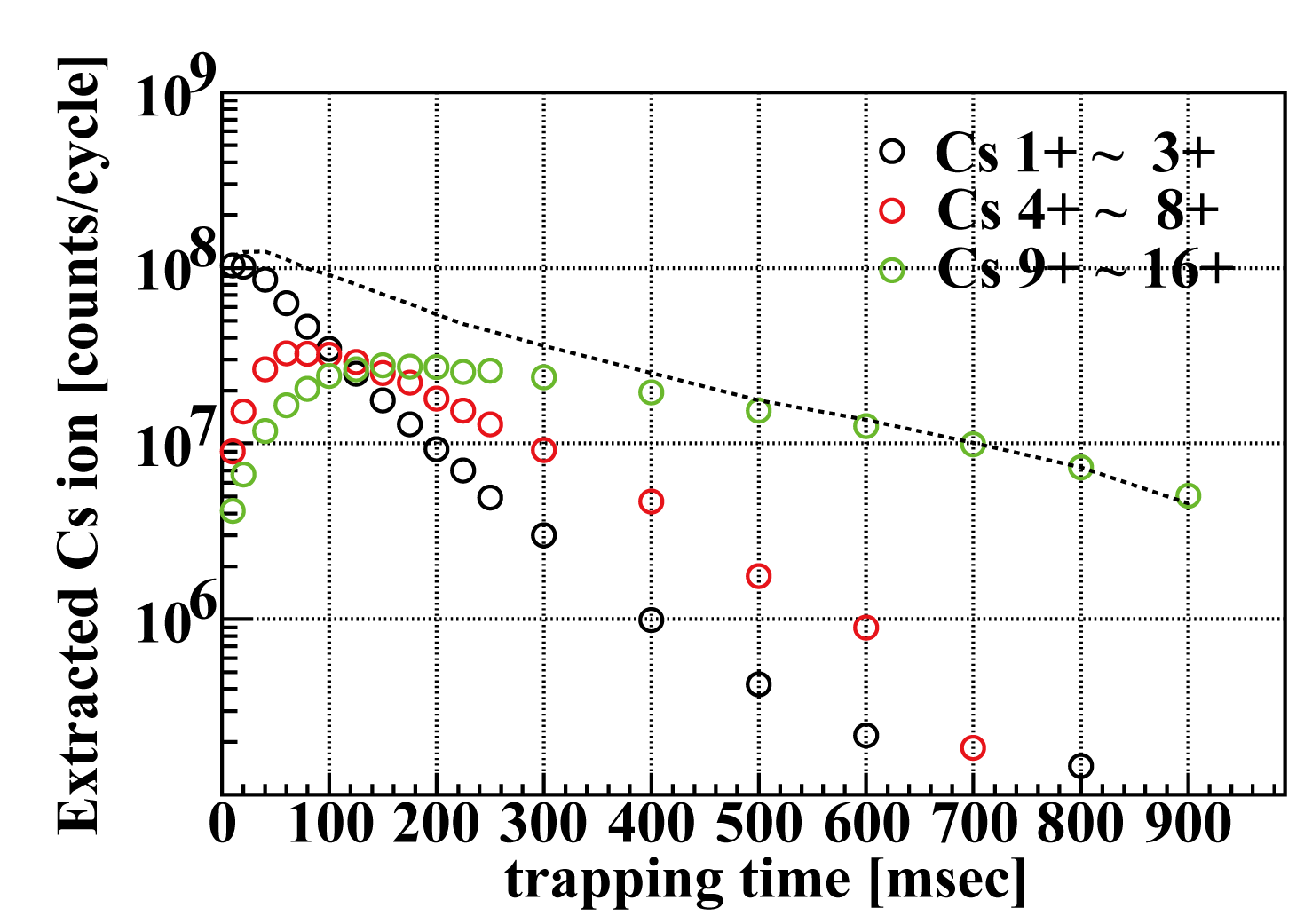 10ms
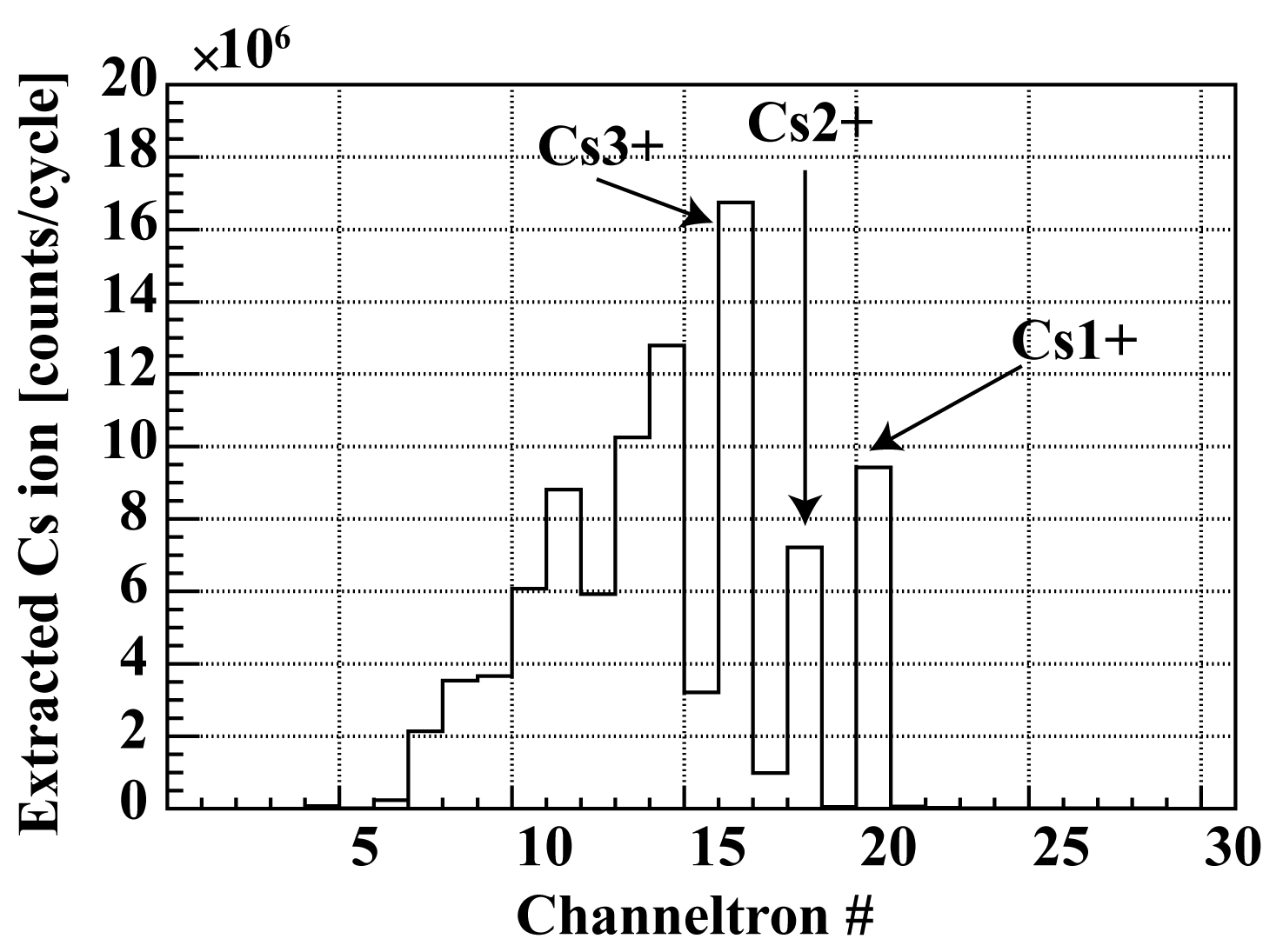 100ms
Ie=200mA
Preriminary
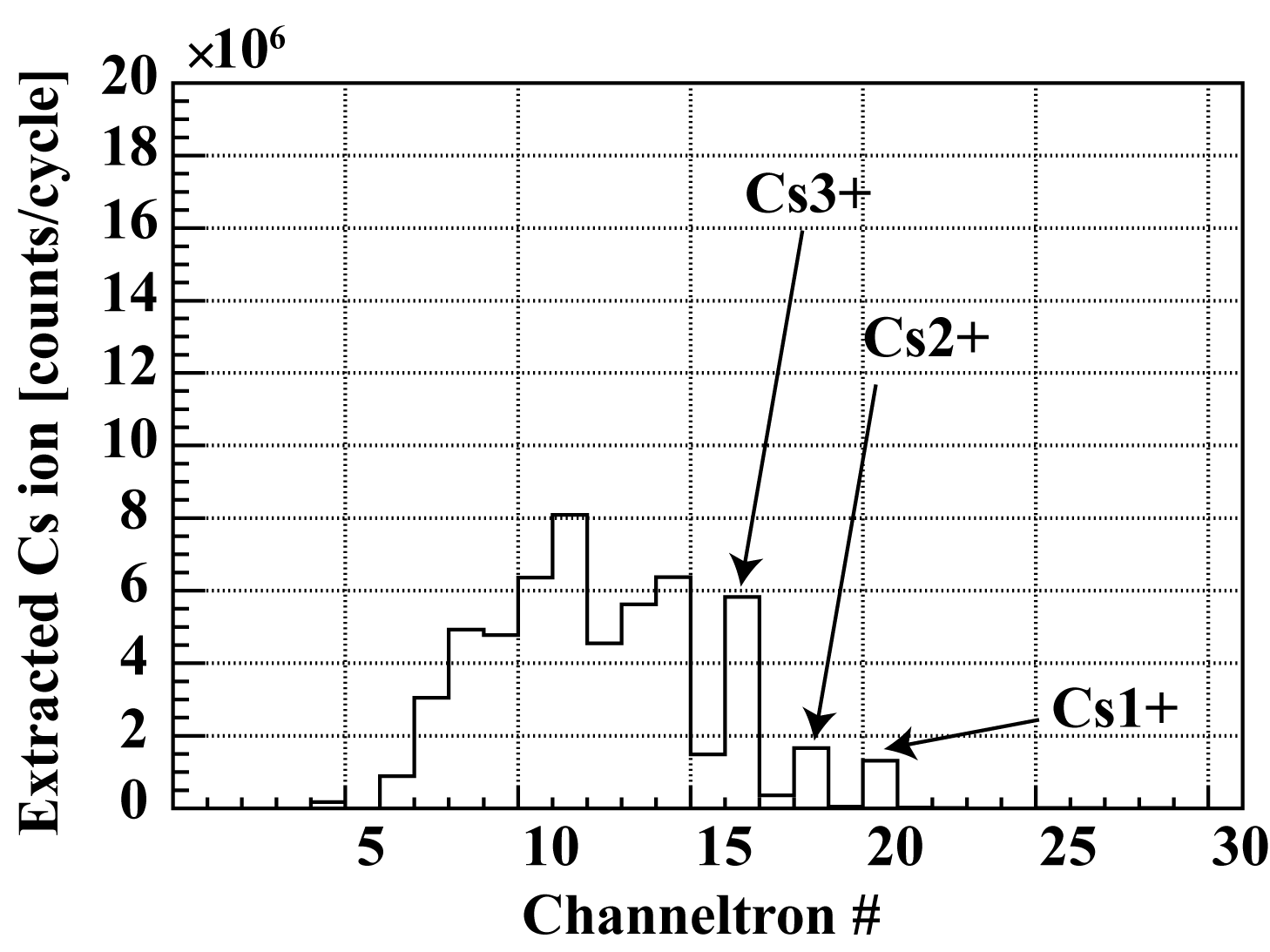 200ms
～16+
Trapping Lifetime ~0.3 sec
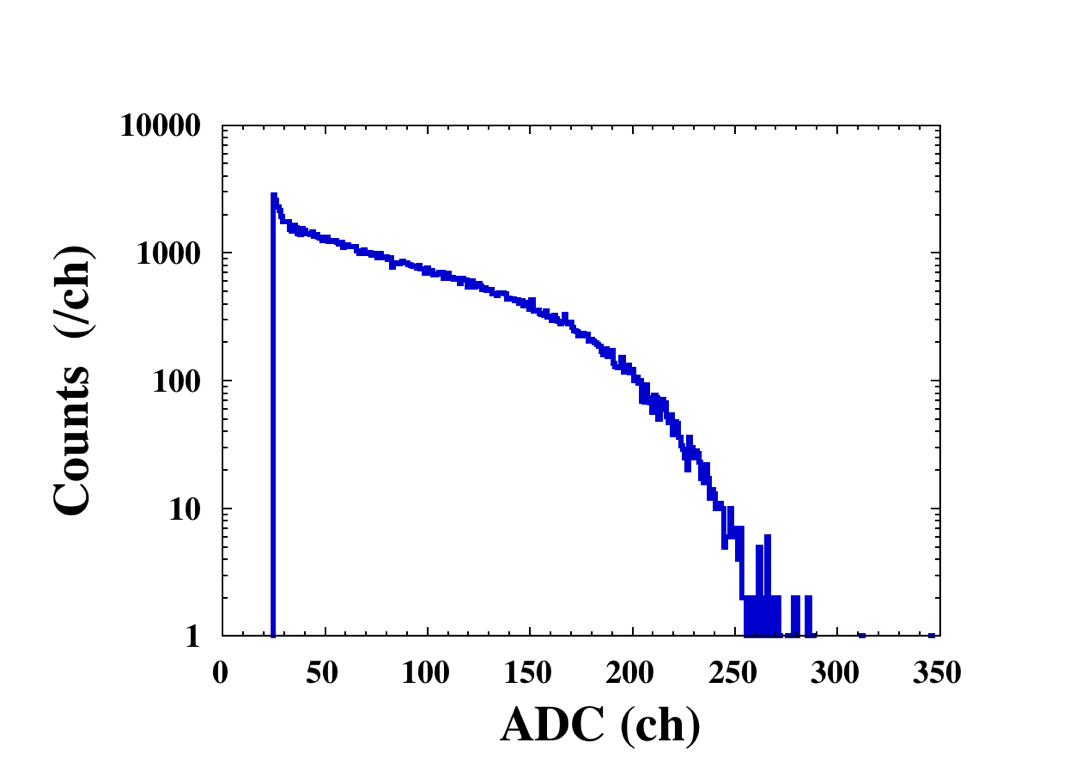 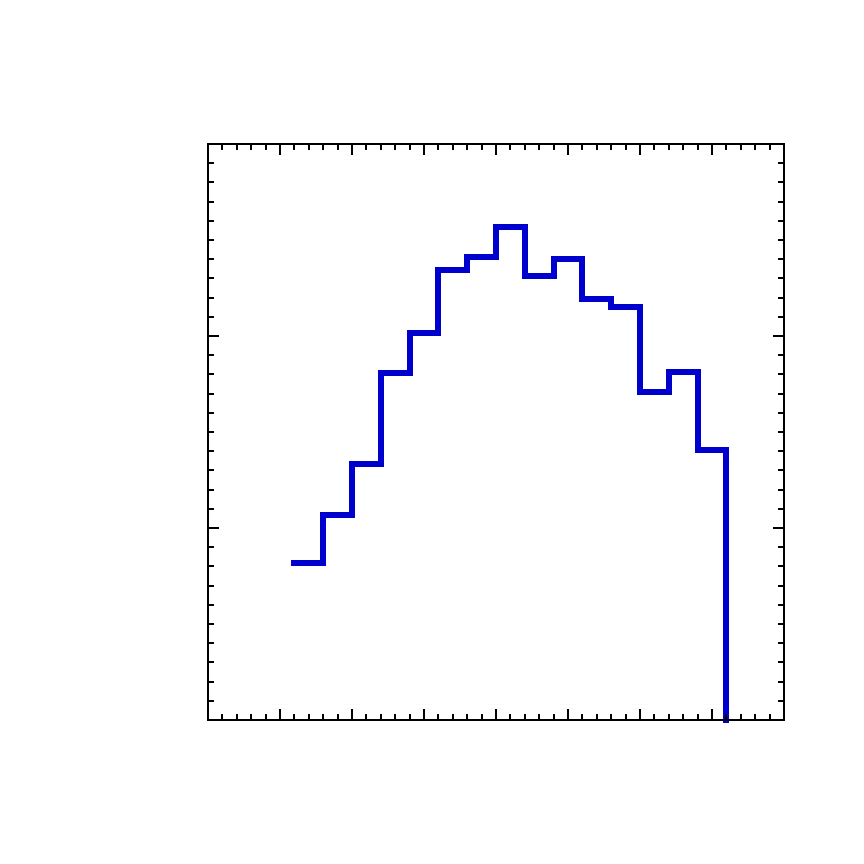 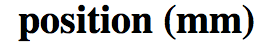 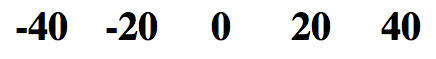 Eγ=150 MeV
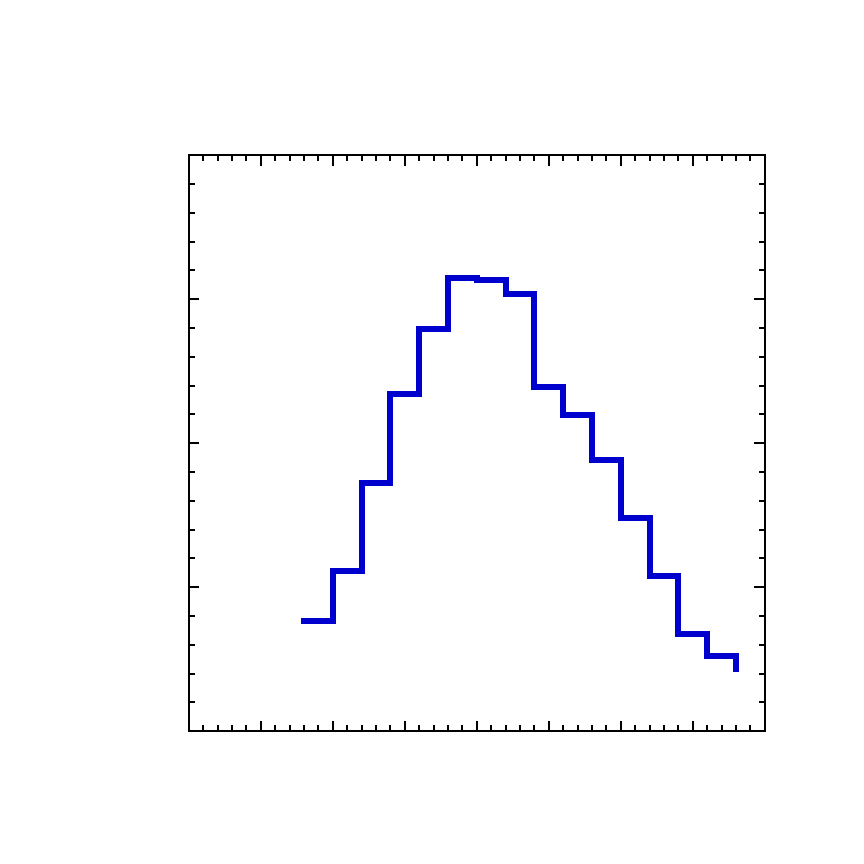 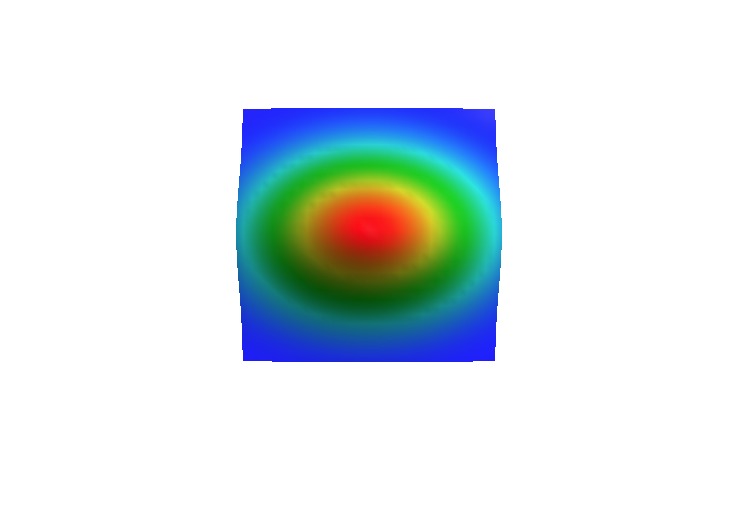 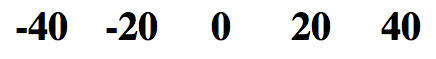 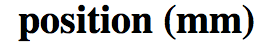 Luminosity Measurements
Relative Values :
Absolute Values :
from Fiber Scintillators & Pb-glass Cerenkov
from Forward Scintillators
Preriminary
t ~ 1.1 s
1026/(cm2s)
from Lifetime measurement by DCCT
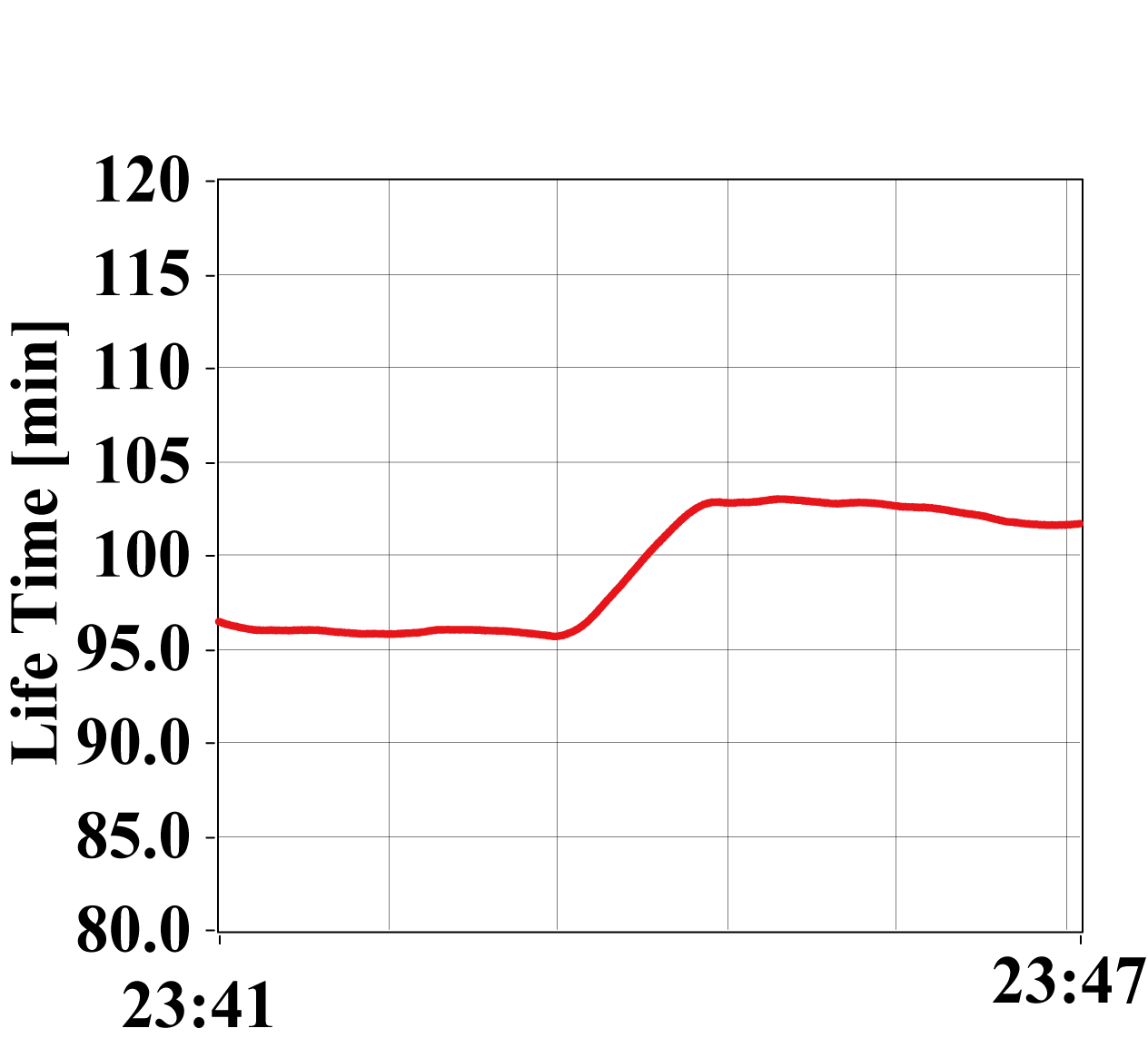 t ~ 0.3 s
t ~ 0.3 s
Ie=200mA
without Cs
with Cs
Recently  Achieved Luminosity ~ 1027 /(cm2s)
Elastic scattering from Trapped Cs ions
Vertex gated spectrum
Energy gated vertex distribution
Preriminary
with Cs
37deg.
24deg.
without Cs
SCRIT
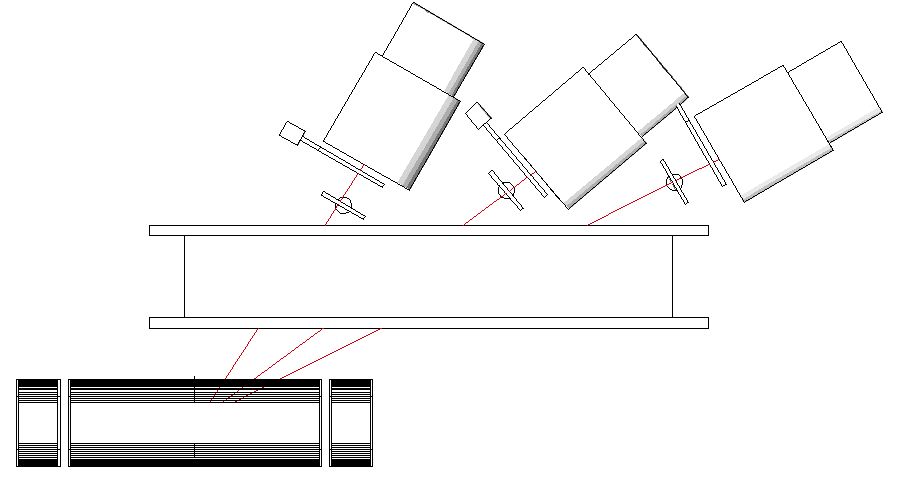 Ee = 150 MeV
Ie = 150 ~ 200 mA
Drift Chamber
Calorimeters
RI Production for SCRIT Experiments
U photo-fission
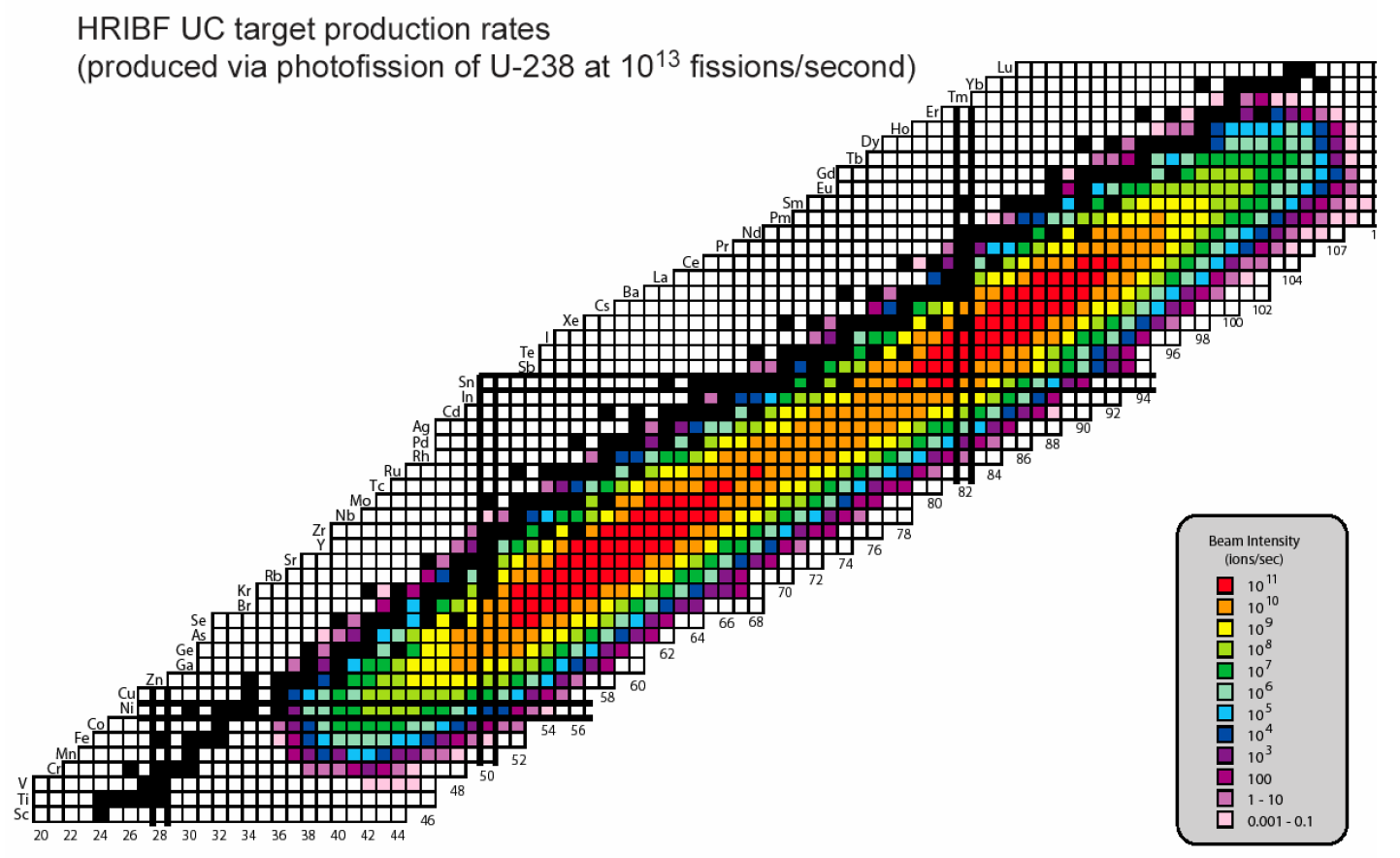 g
e-Beam
238U
P50
2~3×1011 fissions/s
( RTM > 1kW )
N82
> 109 132Sn/s
P28
N50
N28
UCx Target
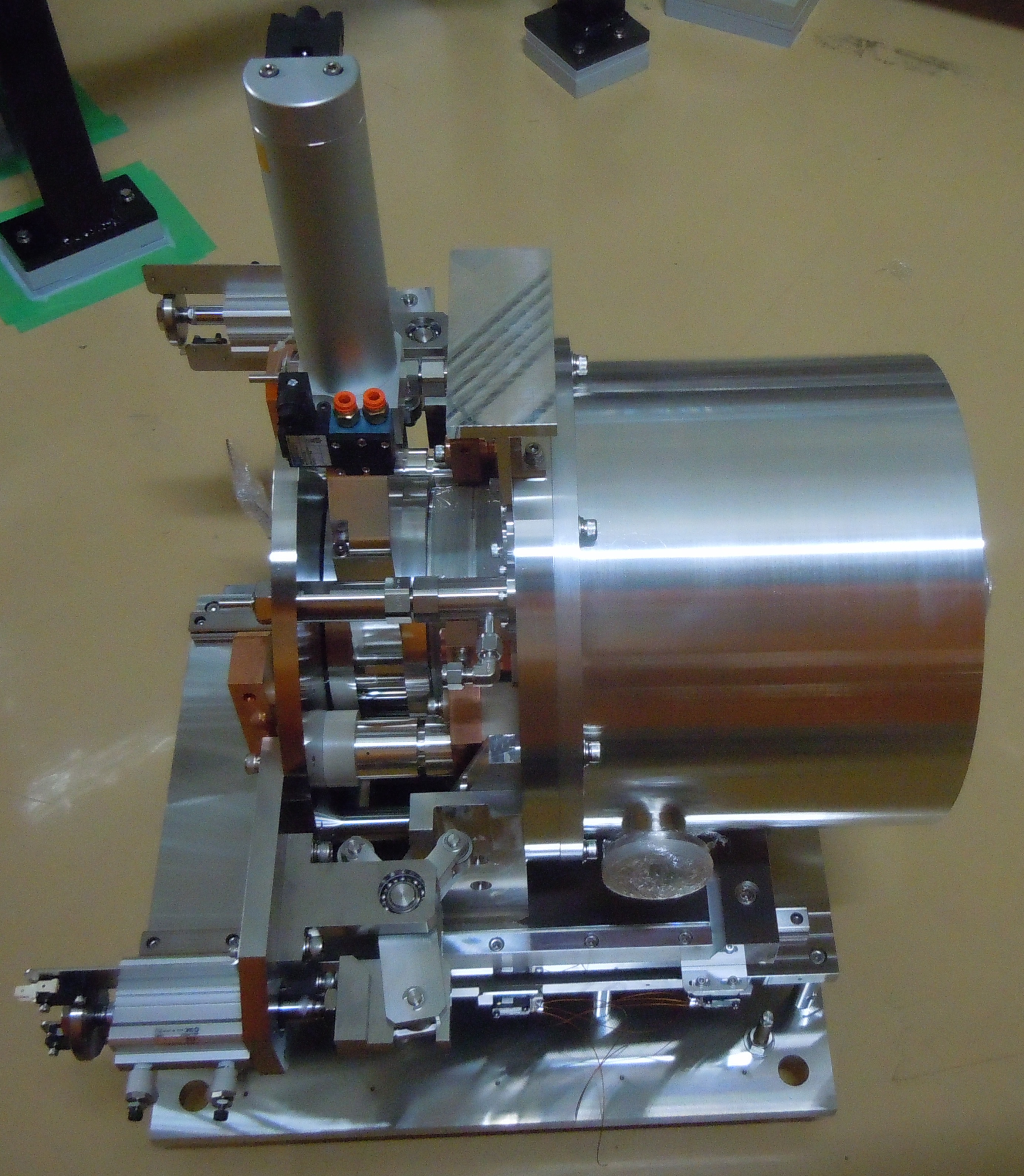 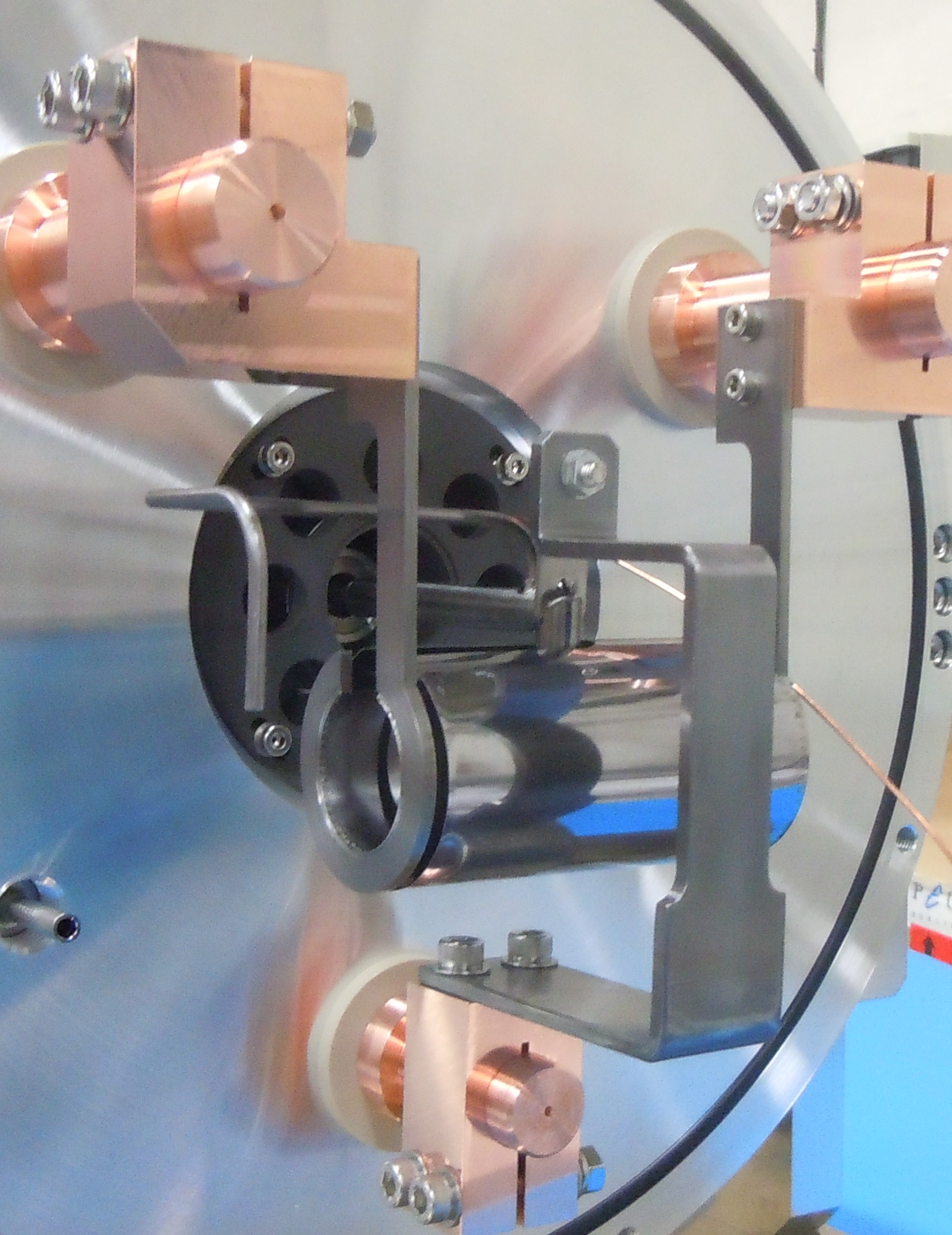 60mm length
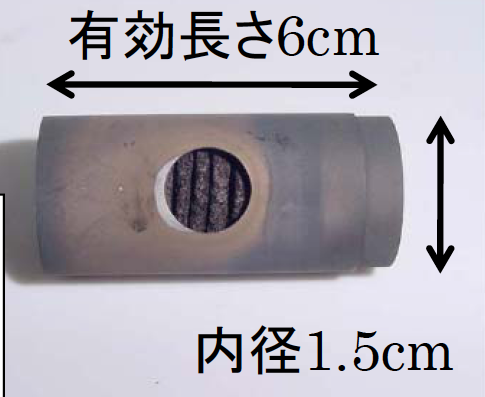 ~ 50g U contained
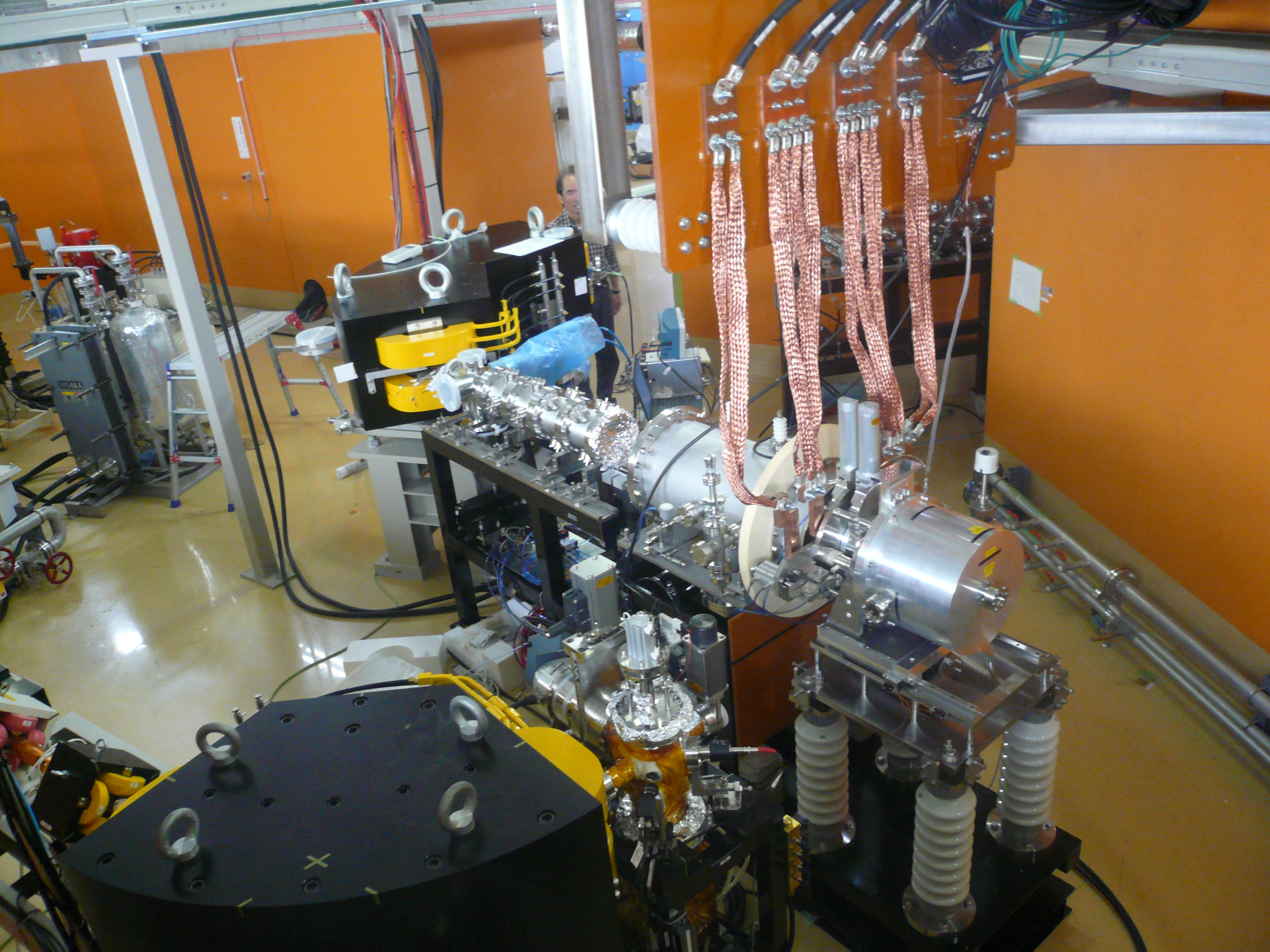 RI Ion Source and ISOL
120 deg.
Analyzing Magnet
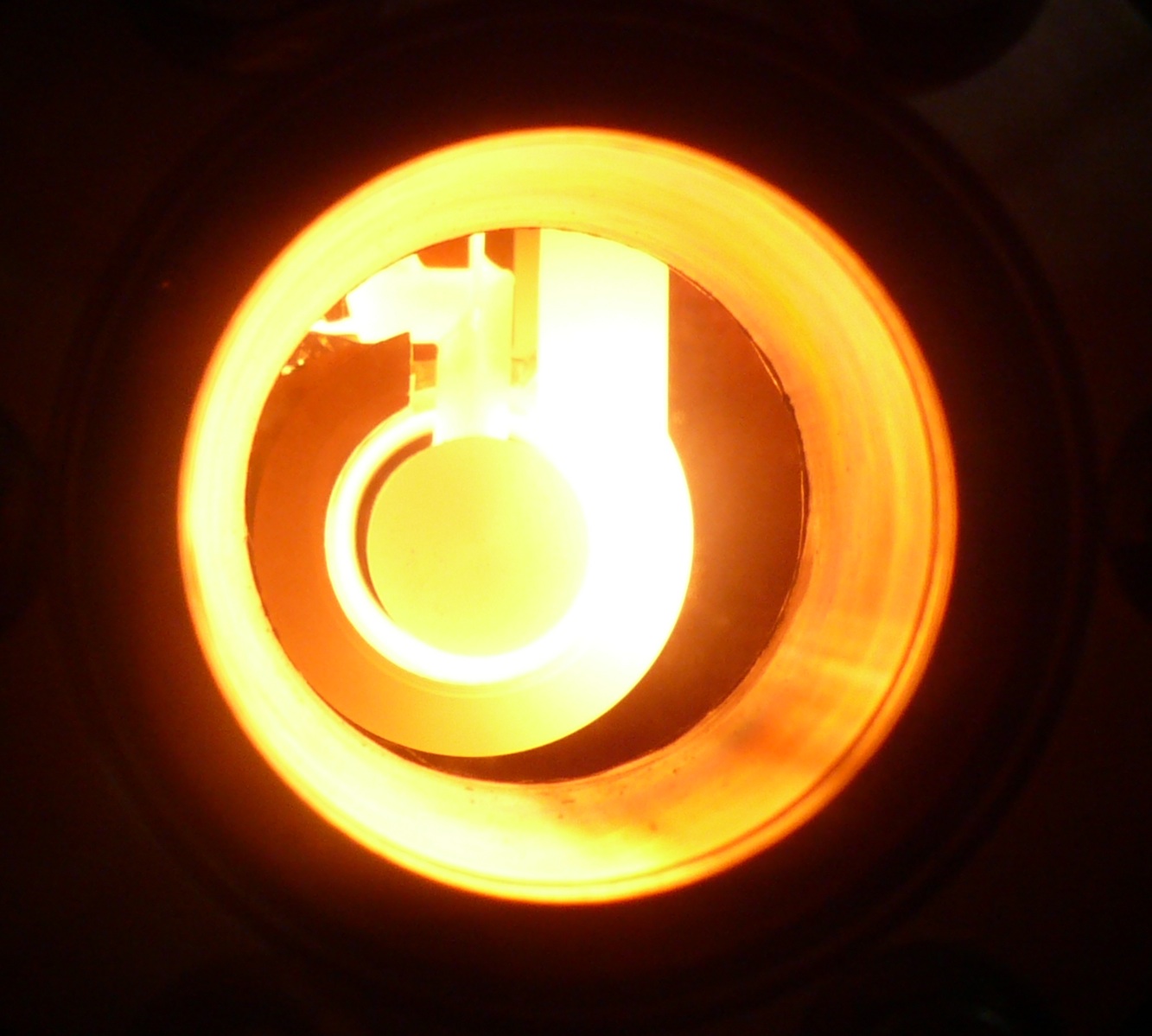 Ion Source
e-Beam
from RTM
Schedule
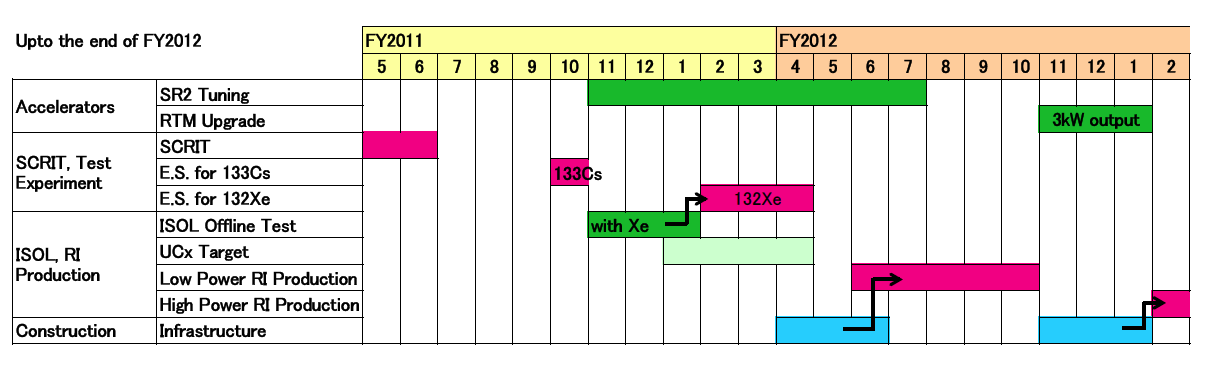 Experiment will be started in FY2013